PRÉ-HISTÓRIA
Profº Bruno Ferreira
Investigando Nossas Origens
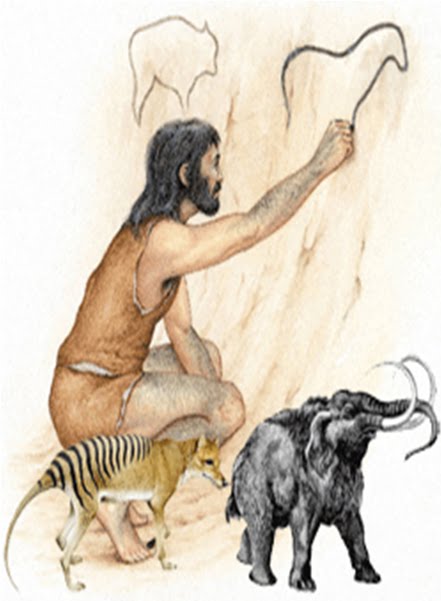 Do Surgimento do Homem primitivo (hominídeo) até a invenção da escrita.
Critica de alguns Historiadores sobre o termo Pré-História.
Outras expressões como povos sem escrita, pré-letrado, povo ágrafo.
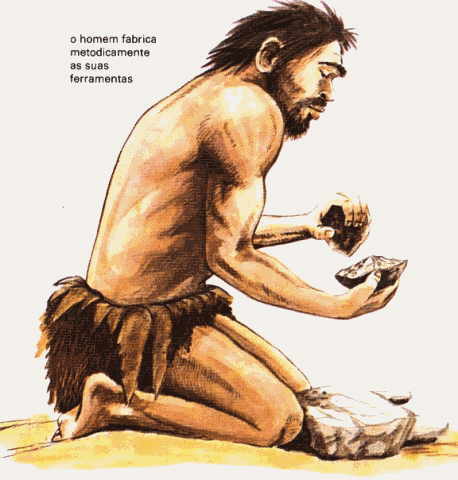 Fontes Para o estudo da Pré-História.
O homem pré-histórico deixou registros como fósseis, instrumentos, pinturas etc.
Ciências que pesquisam essa fontes paleontologia Humana, e Arqueologia Pré-Histórica.
Paleontologia; ossos, dentes, e fósseis do corpo humano.
Arqueologia: estuda os objetos, instrumentos de pedra e metal, peças cerâmicas, sepulturas são alguns desses objetos.
Arqueologos
No Cinema
Divisão da Pré História
Paleolítico
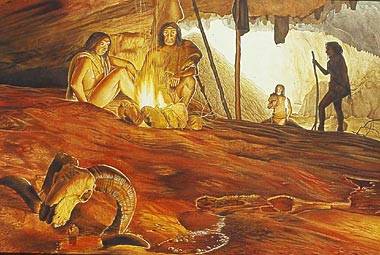 Paleolítico
Coleta de Frutos, grãos e raízes caça e pesca, aprendeu a utilizar o fogo e confeccionar instrumentos feitos de osso e pedra lascada.
Surgimento da cooperação social
Clãs – conjunto de famílias, auto  suficiente
O resto do tempo era preenchido com danças, festas, cerimônias, rituais.
Pinturas rupestres – manifestações artísticas
Neolitico
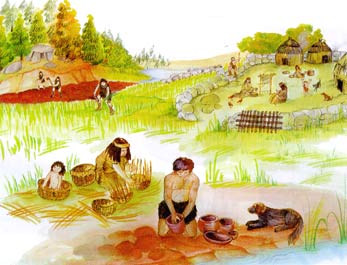 Neolítico
Revolução agropastoril
Cultivando Plantas, domesticando animais 
Influenciou o modo de vida passando de nômade para sedentário.
Crescimento populacional
Estocamento de Alimentos
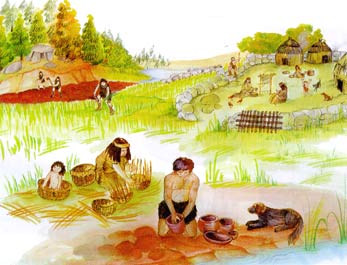 Inovações do Neolítico
Aperfeiçoamento dos Instrumentos
Cerâmica
Tecelagem  - fios e tecer
Casas e aldeias
Divisão do Trabalho social
Vida espiritual
Uso da roda
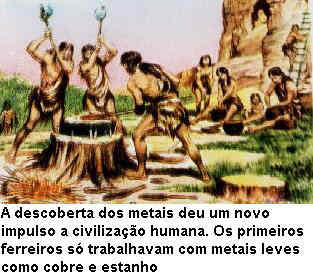 Idade dos Metais
Surgimento cobre, bronze e ferro
Fusão de metais
Metalurgia do cobre
Metalurgia do Bronze
Metalurgia do Ferro  - 1500 A.c
Instrumentos da Idade dos Metais
Civilização Novo estágio do desenvolvimento social
Questões
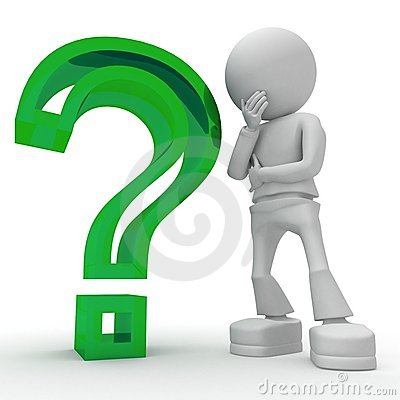 1 – o que você entendeu por Pré-História
2 – A Introdução da Agricultura representou um avanço porquê?
3 – Onde se desenvolveu os primeiras civilizações .

Filme: A guerra do fogo
           10.000 a.c
De Olho Na Universidade
1 – ( Enem) Considere o papel da técnica no desenvolvimento da constituição de sociedade e três invenções tecnologicas que marcaram esse processo: invenção do arco e flecha nas civilizações primitivvas locomotivas nas civilizações do século XIX e televisão nas civilizações  modernas.
A Respeito dessas Invenções são feitas as seguintes afirmações:
I – A primeira ampliou a capacidade de ação dos traços, provocando mudança na forma de organização socil e na utilização de fontes de alimentação .
II – A segunda tornou mais eficiente o sistema de transporte, ampliando possibilidades de locomoção provcando mudanças na visão de espaço e de tempo.
III – A terceira possibilitou um novo tipo de lazer que, envolvendo apenas participação passiva do ser humano, não provocou mudanças na sua forma de conceber o mundo.
Está correto o que se afirma em:
A – I, apenas
B – I e II apenas.
C – I e III, apenas.
D – II e III apenas.
E – I, II e III
Para Saber mais